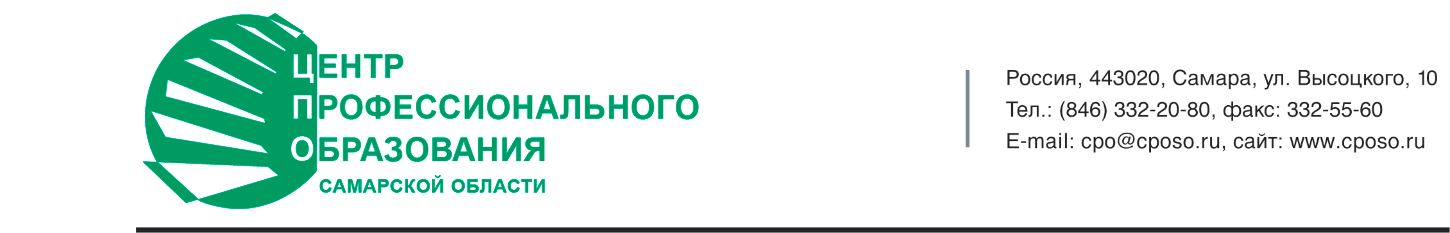 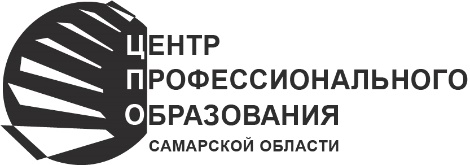 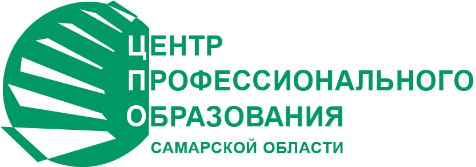 МОНИТОРИНГ ПРОФЕССИОНАЛЬНЫХ НАМЕРЕНИЙ УЧАЩИХСЯ-ИНВАЛИДОВ И УЧАЩИХСЯ С ОГРАНИЧЕННЫМИ ВОЗМОЖНОСТЯМИ ЗДОРОВЬЯ 
8-12-х КЛАССОВ ОБЩЕОБРАЗОВАТЕЛЬНЫХ 
ОРГАНИЗАЦИЙ САМАРСКОЙ ОБЛАСТИ ПО ТЕРРИТОРИАЛЬНЫМ УПРАВЛЕНИЯМ

результаты социологического исследования старшеклассников общеобразовательных
школ Cамарской области
Исследование отдела исследовательских работ в рамках исполнения государственного задания ЦПО СО на 2022 год
Руководитель отдела: Репринцева Елена Григорьевна
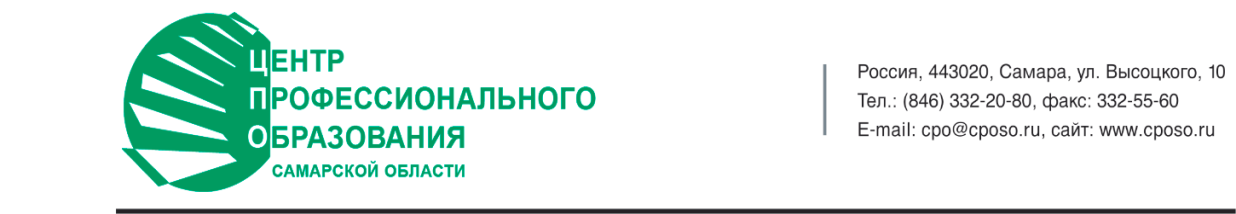 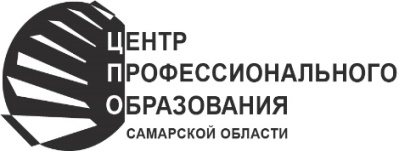 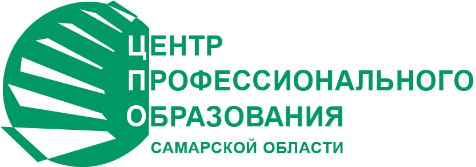 Отдел исследовательских работ
ОБЩИЕ СВЕДЕНИЯ ОБ ИССЛЕДОВАНИИ:
Актуальность исследования  
Получение профессионального образования является важнейшим этапом  интеграции инвалидов и лиц с ОВЗ в общество путем включения в систему трудовых отношений, обретения профессионального опыта, выхода на рынок труда. Оптимизация работы в рамках профессиональной ориентации и профессионального образования детей-инвалидов и/или имеющих статус ОВЗ являются актуальными направлениями социальной политики региона. Решение этих задач требует комплексного подхода, в том числе изучение профессионально-образовательных устремлений этой когорты старшеклассников общеобразовательных организаций.
Цель: выявить профессиональные намерения учащихся-инвалидов и учащихся с ОВЗ 8-12-х классов, получающих общее образование в различных образовательных организациях Самарской области.
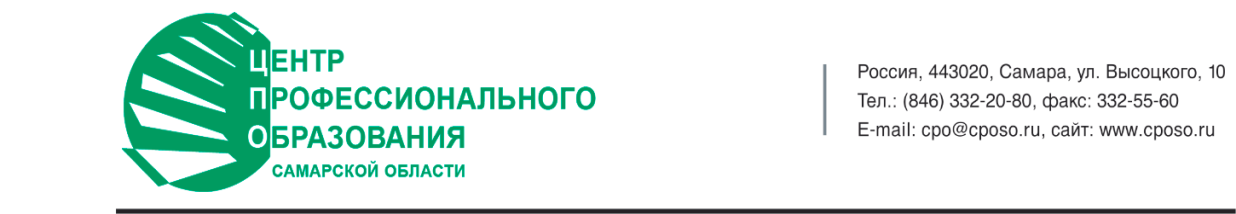 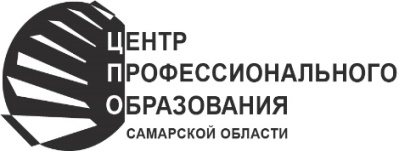 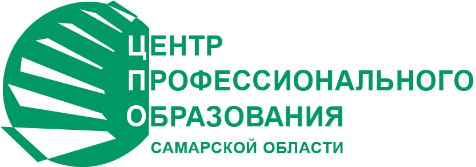 Отдел исследовательских работ
ОБЩИЕ СВЕДЕНИЯ ОБ ИССЛЕДОВАНИИ:
Задачи: 
определение общих намерений относительно выхода на рынок труда после окончания школы;
выявление образовательных планов и профессиональных предпочтений старшеклассников;
оценка достижимости (реалистичности) высказанных планов с точки зрения педагогов и руководителей образовательных организаций;
выявление наиболее популярных образовательных организаций и специальностей для получения профессионального образования;
определение наиболее востребованных профессий/специальностей, в том числе по видам нозологии. 


Объект исследования: 
учащиеся-инвалиды и учащиеся с ОВЗ 8-12-х классов Самарской области.
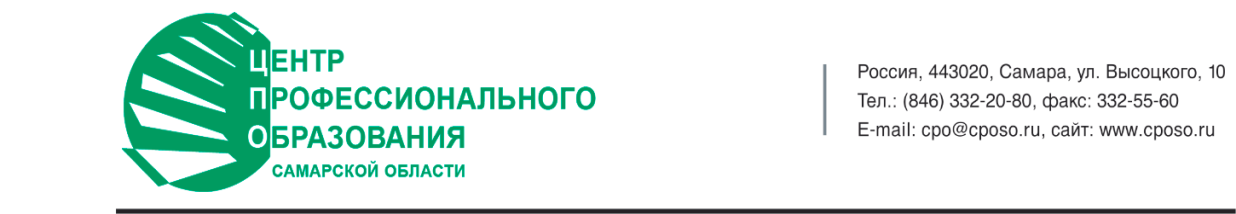 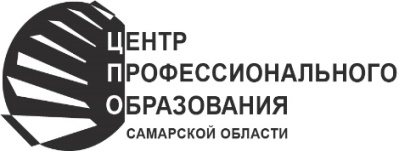 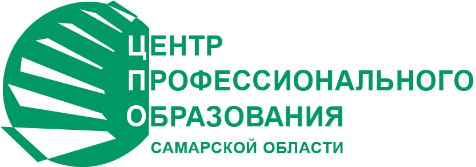 Отдел исследовательских работ
СОДЕРЖАНИЕ:
ХАРАКТЕРИСТИКИ ОПРОШЕННЫХ 	
ПРОФЕССИОНАЛЬНЫЕ И ОБРАЗОВАТЕЛЬНЫЕ НАМЕРЕНИЯ УЧАЩИХСЯ С ОВЗ И/ИЛИ ИНВАЛИДОСТЬЮ 8-12-х КЛАССОВ ОБЩЕОБРАЗОВАТЕЛЬНЫХ ОРГАНИЗАЦИЙ 	
профессиональные и образовательные намерения	
образовательная миграция 
организации профессионального образования, предпочтительные для продолжения обучения	
популярные специальности/профессии для продолжения обучения	
СТРУКТУРА КОНТИНГЕНТА УЧАЩИХСЯ С ОВЗ И/ИЛИ ИНВАЛИДНОСТЬЮ В ПРОФЕССИОНАЛЬНЫХ ОБРАЗОВАТЕЛЬНЫХ ОРГАНИЗАЦИЯХ САМАРСКОЙ ОБЛАСТИ 	
СРАВНИТЕЛЬНЫЙ АНАЛИЗ КОНТИНГЕНТА ОБУЧАЮЩИХСЯ С ОВЗ И/ИЛИ ИНВАЛИДНОСТЬЮ 2020/2021 УЧЕБНОГО ГОДА В СИСТЕМЕ ПРОФЕССИОНАЛЬНОГО ОБРАЗОВАНИЯ И ПРОФЕССИОНАЛЬНЫХ НАМЕРЕНИЙ УЧАЩИХСЯ С ОВЗ И/ИЛИ ИНВАЛИДНОСТЬЮ 8-12-х КЛАССОВ ОБЩЕОБРАЗОВАТЕЛЬНЫХ ОРГАНИЗАЦИЙ
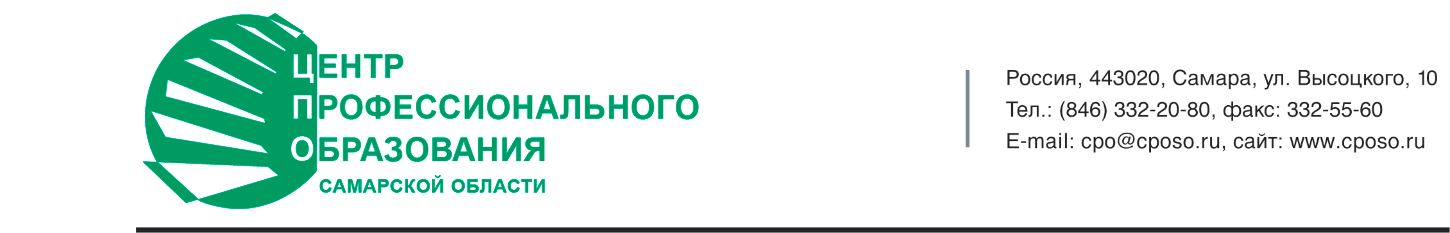 Отдел исследовательских работ
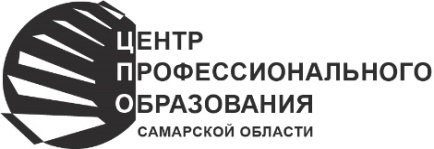 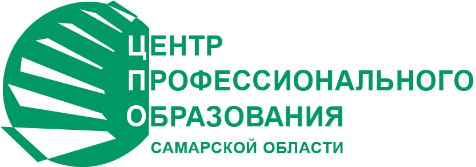 ХАРАКТЕРИСТИКИ ОПРОШЕННЫХ
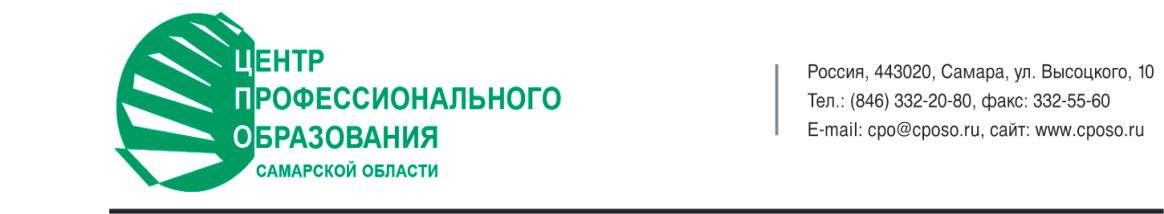 Отдел исследовательских работ
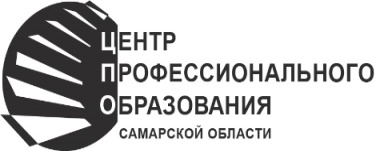 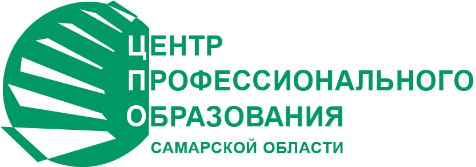 ХАРАКТЕРИСТИКИ ОПРОШЕННЫХ
Участие в исследовании старшеклассников с ОВЗ и/или инвалидностью 8-12-х классов общеобразовательных организаций Самарской области по территориальным образовательным округам  (в % к числу опрошенных)
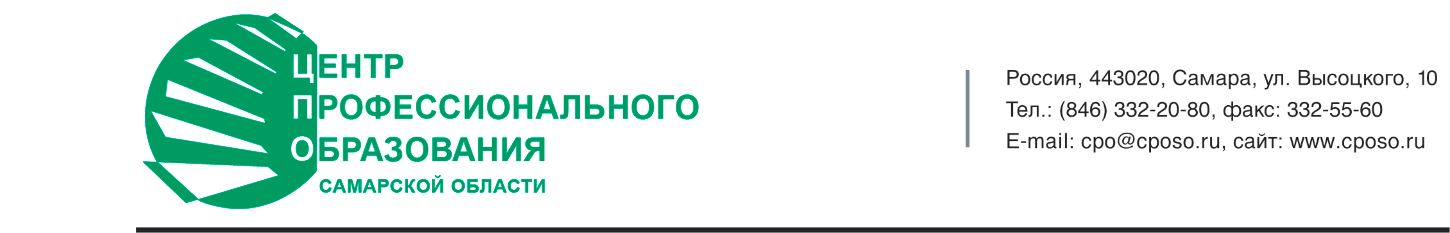 Отдел исследовательских работ
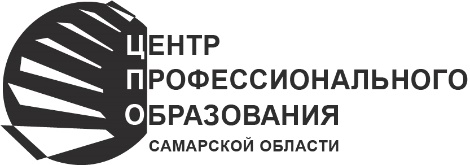 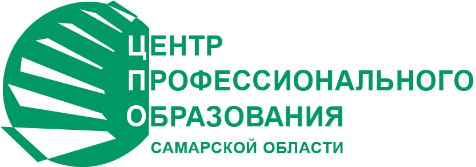 ПРОФЕССИОНАЛЬНЫЕ И ОБРАЗОВАТЕЛЬНЫЕ НАМЕРЕНИЯ УЧАЩИХСЯ С ОВЗ И/ИЛИ ИНВАЛИДНОСТЬЮ 8-12-Х КЛАССОВ ОБЩЕОБРАЗОВАТЕЛЬНЫХ ОРГАНИЗАЦИЙ
Распределение ответов на вопрос 
«После окончания школы что Вы планируете делать?», (в % к числу опрошенных N=4830)
С 2017 года количество школьников, планирующих получение среднего профессионального образования, увеличилось с 72% до 79%, незначительно сократилось количество намеренных поступать в высшую школу (с 8,9% до 6%). Доля неопределившихся на момент опроса сократилась с 13,1% до 8,9%. 
Незначительные изменения свидетельствуют о достаточно устойчивой структуре предпочтений старшеклассников с ОВЗ и/или инвалидностью относительно продолжения образования.
Оценки реалистичности достижения намерений школьников
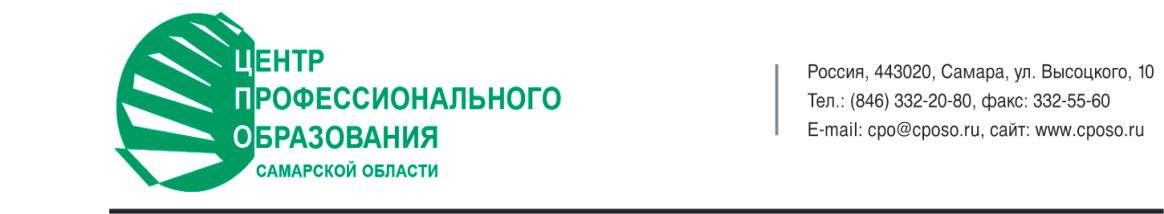 Отдел исследовательских работ
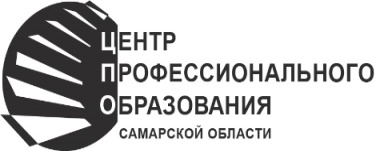 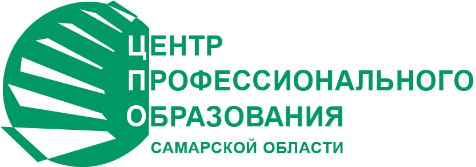 ПРОФЕССИОНАЛЬНЫЕ И ОБРАЗОВАТЕЛЬНЫЕ НАМЕРЕНИЯ УЧАЩИХСЯ С ОВЗ И/ИЛИ ИНВАЛИДНОСТЬЮ 8-12-Х КЛАССОВ ОБЩЕОБРАЗОВАТЕЛЬНЫХ ОРГАНИЗАЦИЙ
Распределение ответов на вопрос «После окончания школы что Вы планируете делать?» по территориальным образовательным округам  (в % к числу опрошенных)
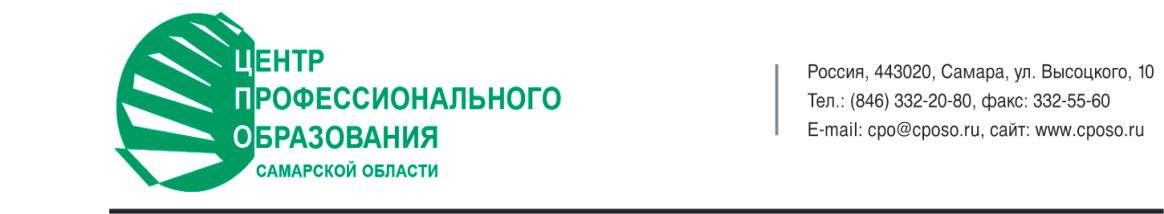 Отдел исследовательских работ
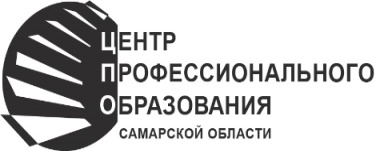 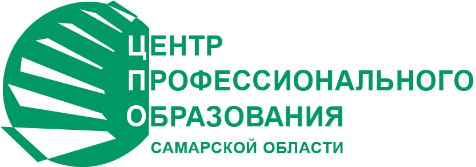 ПРОФЕССИОНАЛЬНЫЕ И ОБРАЗОВАТЕЛЬНЫЕ НАМЕРЕНИЯ УЧАЩИХСЯ С ОВЗ И/ИЛИ ИНВАЛИДНОСТЬЮ 8-12-Х КЛАССОВ ОБЩЕОБРАЗОВАТЕЛЬНЫХ ОРГАНИЗАЦИЙ
Распределение ответов на вопрос «После окончания школы что Вы планируете делать?» по типу нозологии, (в % к числу опрошенных)
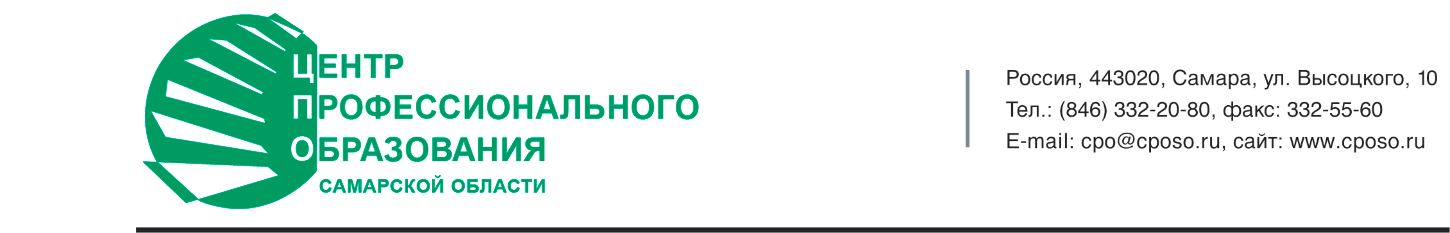 Отдел исследовательских работ
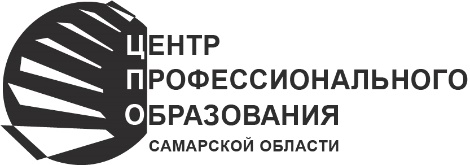 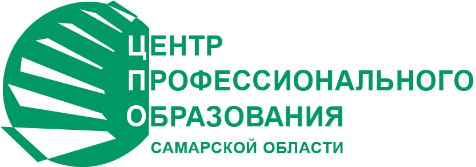 ОБРАЗОВАТЕЛЬНЫЕ НАМЕРЕНИЯ УЧАЩИХСЯ С ОВЗ И/ИЛИ ИНВАЛИДНОСТЬЮ 8-12-Х КЛАССОВ ОБЩЕОБРАЗОВАТЕЛЬНЫХ ОРГАНИЗАЦИЙ
Распределение ответов на вопрос о выборе образовательной организации и специальности профессионального обучения (в % к числу опрошенных N=4836)
Образовательные намерения рассматривались по двум направлениям.
Знают ли учебное заведение, в которое планируют поступать или специальность обучения (да/нет). 
Конкретизация намерений: названа образовательная организация, конкретная специальность обучения (предложены открытые вопросы для самостоятельного заполнения).
С 2017 года прослеживается тенденция сокращения доли учащихся с ОВЗ и/или инвалидностью, более-менее четко представляющих будущую образовательную организацию и направление профессионального обучения. Отмечается рост относительной численности старшеклассников с ОВЗ, которые не могут назвать ни специальности, ни места продолжения образования после школы. Возможно, обе тенденции свидетельствуют о размывании образовательных траекторий когорты школьников с ОВЗ в условиях нарастающей неопределенности
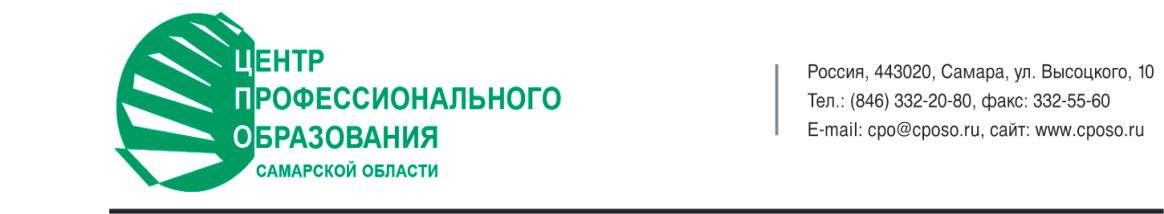 Отдел исследовательских работ
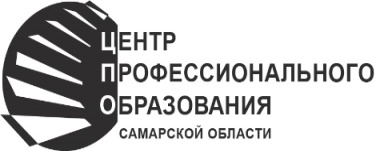 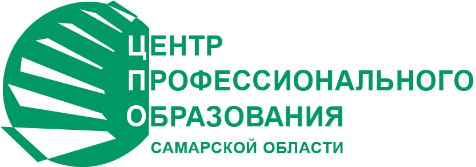 ОБРАЗОВАТЕЛЬНЫЕ НАМЕРЕНИЯ УЧАЩИХСЯ С ОВЗ И/ИЛИ ИНВАЛИДНОСТЬЮ 8-12-Х КЛАССОВ ОБЩЕОБРАЗОВАТЕЛЬНЫХ
Распределение ответов на вопрос о выборе образовательной организации и специальности профессионального обучения по территориальным образовательным округам (в % к числу опрошенных N=4836)
(в % к числу опрошенных)
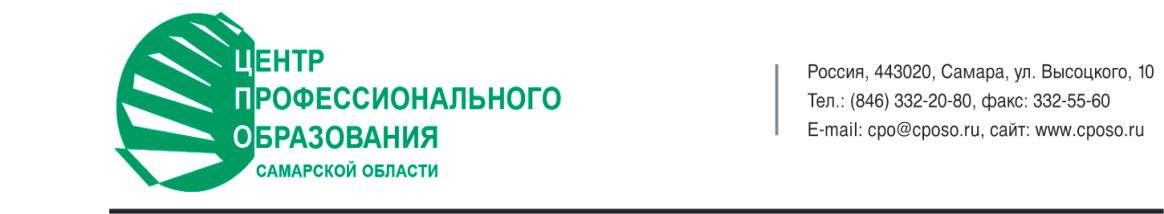 Отдел исследовательских работ
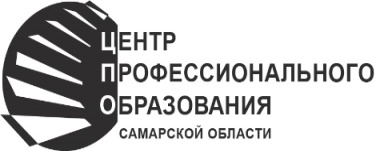 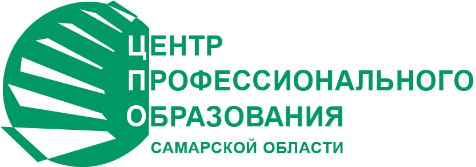 ОБРАЗОВАТЕЛЬНАЯ МИГРАЦИЯ
61% опрошенных выпускников самостоятельно указали наименование образовательной организации, где планируют продолжить обучение. 56 человек планируют продолжать обучение вне Самарского региона. В скобках приведены данные о количестве старшеклассников, не намеренных покидать место проживания в связи с получением образования.
27%
Самарское ТУ (98,7%)
Кинельское ТУ (68,3%)
Тольяттинское ТУ (97,5%)
13%
33%
Северо-Западное ТУ (63,4%)
Юго-Восточное ТУ (84,2%)
Западное ТУ (91,3%)
24%
8%
Отрадненское ТУ (81,2%)
Северо-Восточное ТУ (62,1%)
3%
13%
49%
8%
Северное ТУ (78,6%)
3%
Поволжское ТУ (47,1%)
15%
3%
23%
Юго-Западное ТУ (75,9%)
Центральное ТУ (45%)
29%
23%
Южное ТУ (73,5%)
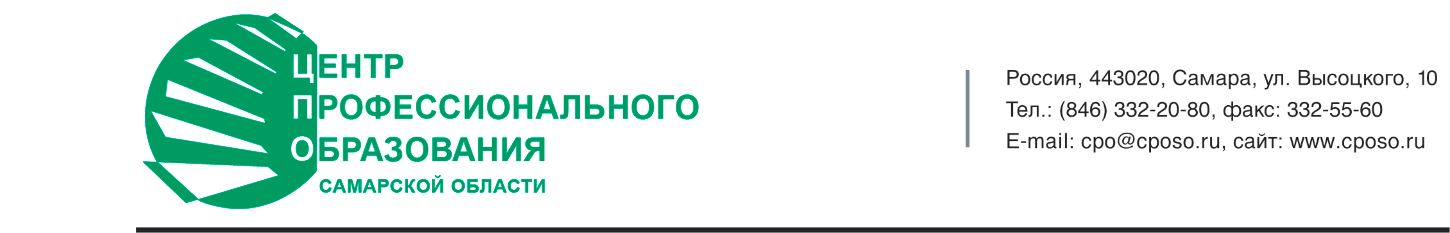 Отдел исследовательских работ
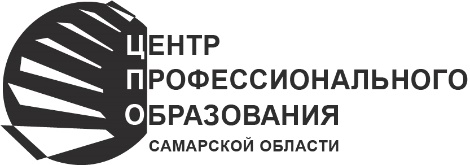 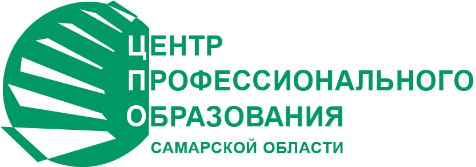 ПРОФЕССИОНАЛЬНЫЕ ОБРАЗОВАТЕЛЬНЫЕ ОРГАНИЗАЦИИ, ПРЕДПОЧТИТЕЛЬНЫЕ ДЛЯ ПРОДОЛЖЕНИЯ ОБУЧЕНИЯ
Всего было упомянуто 92 организации профессионального и высшего образования Самарской области, включая подведомственные МОиН СО, федерального подчинения, негосударственные, частные и филиалы иногородних организаций. 56 человек планируют продолжать обучение вне Самарского региона.
4 образовательные организации, занимающие лидирующие позиции по количеству выборов на протяжении трех лет мониторинга: 
Сергиевский губернский техникум, 
Самарский государственный колледж сервисных технологий и дизайна, 
Самарский многопрофильный колледж, 
Отрадненский нефтяной техникум.
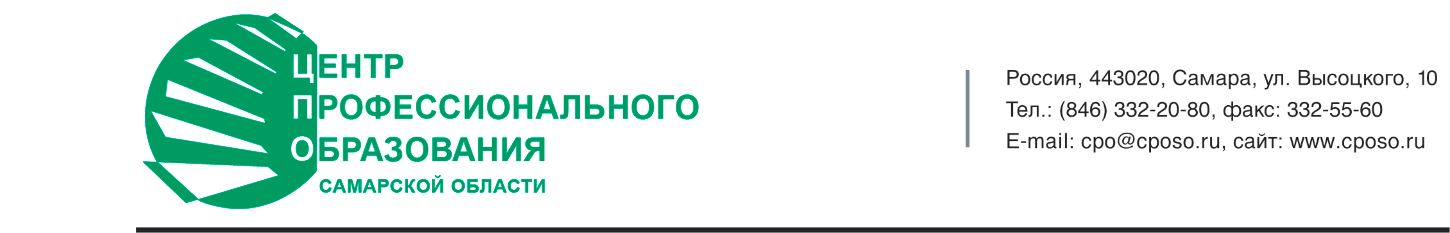 Отдел исследовательских работ
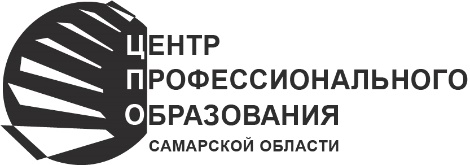 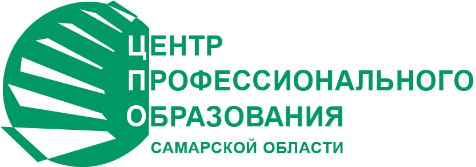 ПОПУЛЯРНЫЕ СПЕЦИАЛЬНОСТИ/ПРОФЕССИИ ДЛЯ ПОЛУЧЕНИЯ ПРОФЕССИОНАЛЬНОГО ОБРАЗОВАНИЯ
70% опрошенных (3202 школьника) назвали планируемую специальность профессионального обучения. Наиболее популярными среди старшеклассников с ОВЗ и/или инвалидностью являются профессии «автомеханик», «автослесарь», «повар», «кондитер», «сварщик», «программист».
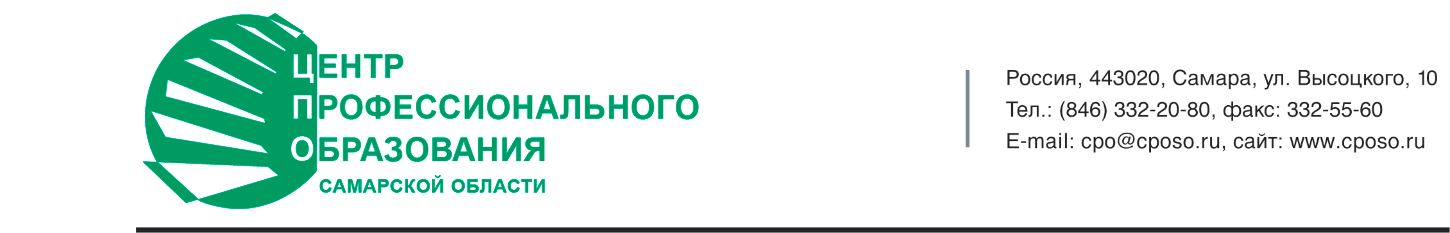 Отдел исследовательских работ
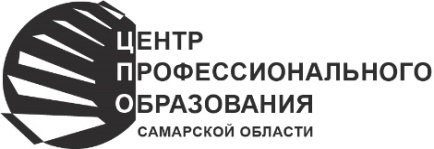 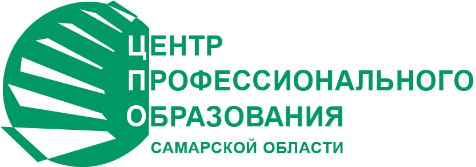 СТРУКТУРА КОНТИНГЕНТА УЧАЩИХСЯ С ОВЗ И/ИЛИ ИНВАЛИДНОСТЬЮ В ПРОФЕССИОНАЛЬНЫХ ОБРАЗОВАТЕЛЬНЫХ ОРГАНИЗАЦИЯХ САМАРСКОЙ ОБЛАСТИ
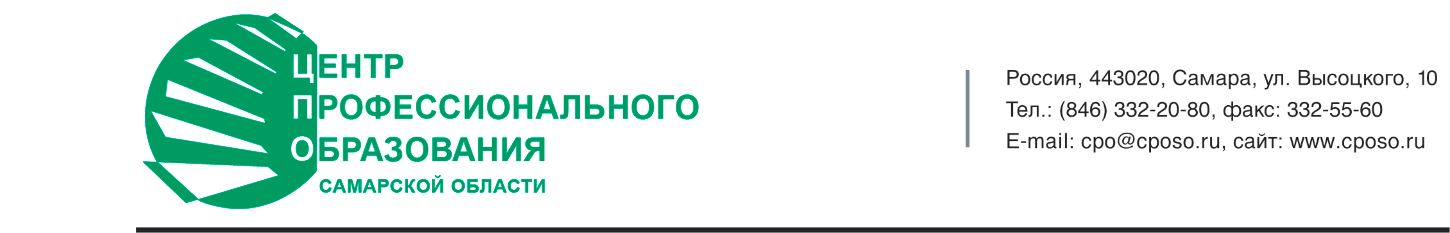 Отдел исследовательских работ
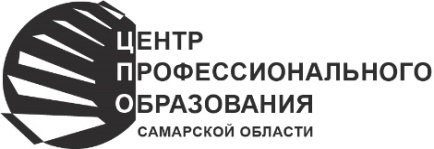 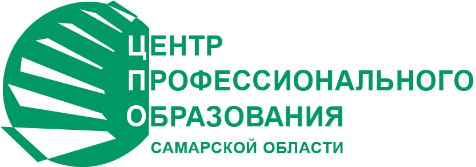 СТРУКТУРА КОНТИНГЕНТА УЧАЩИХСЯ С ОВЗ И/ИЛИ ИНВАЛИДНОСТЬЮ В ПРОФЕССИОНАЛЬНЫХ ОБРАЗОВАТЕЛЬНЫХ ОРГАНИЗАЦИЯХ САМАРСКОЙ ОБЛАСТИ
По сравнению с 2021 годом 
произошло увеличение количества программ, осваиваемых учащимися с соматическими заболеваниями с 108 до 110, нарушением слуха (с 46 до 53); 
сокращение количества программ наблюдается среди учащихся, имеющих нозологию «нарушение интеллекта» (с 52 до 38), «нарушение зрения» (с 46 до 35) и «нарушения опорно-двигательного аппарата» (с 64 до 53).
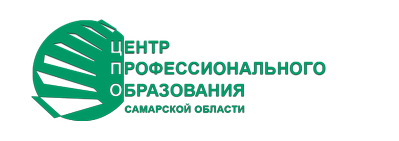 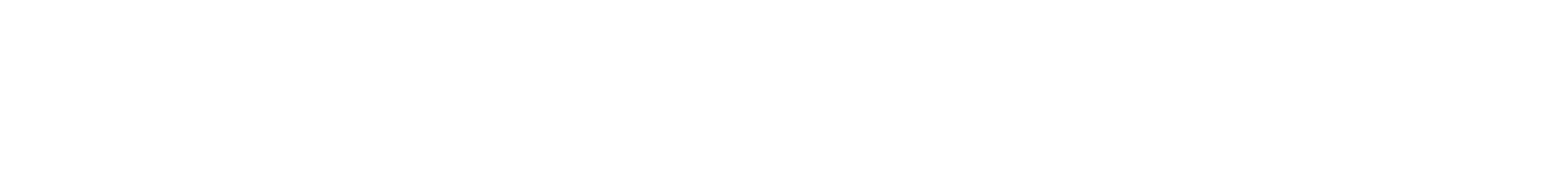 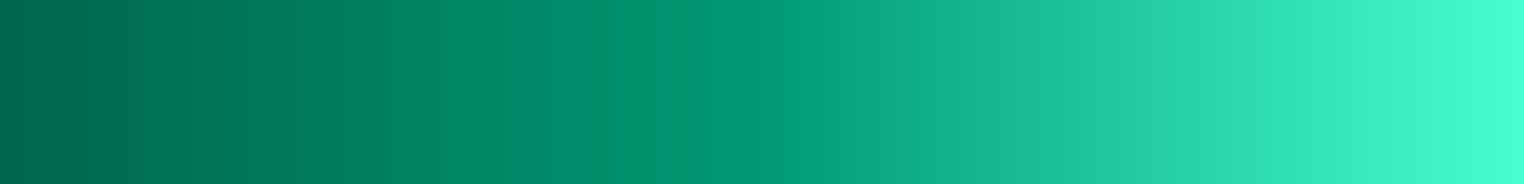 СТРУКТУРА КОНТИНГЕНТА УЧАЩИХСЯ С ОВЗ И/ИЛИ ИНВАЛИДНОСТЬЮ В ПРОФЕССИОНАЛЬНЫХ ОБРАЗОВАТЕЛЬНЫХ ОРГАНИЗАЦИЯХ САМАРСКОЙ ОБЛАСТИ
СТРУКТУРА КОНТИНГЕНТА УЧАЩИХСЯ С ОВЗ И/ИЛИ ИНВАЛИДНОСТЬЮ В ПРОФЕССИОНАЛЬНЫХ ОБРАЗОВАТЕЛЬНЫХ ОРГАНИЗАЦИЯХ САМАРСКОЙ ОБЛАСТИ
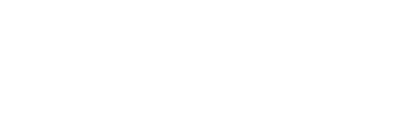 17
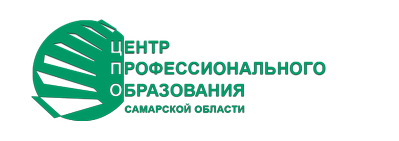 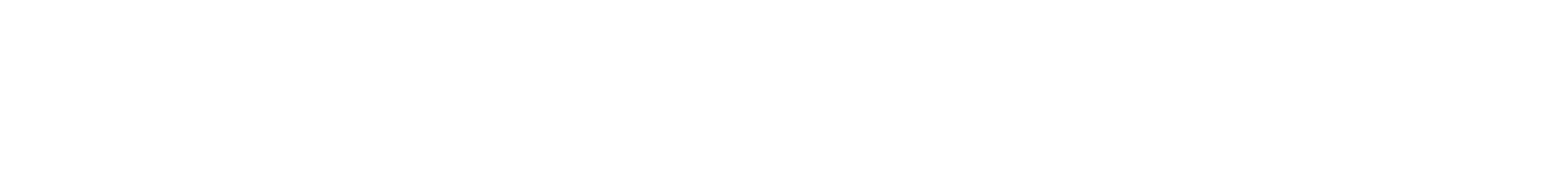 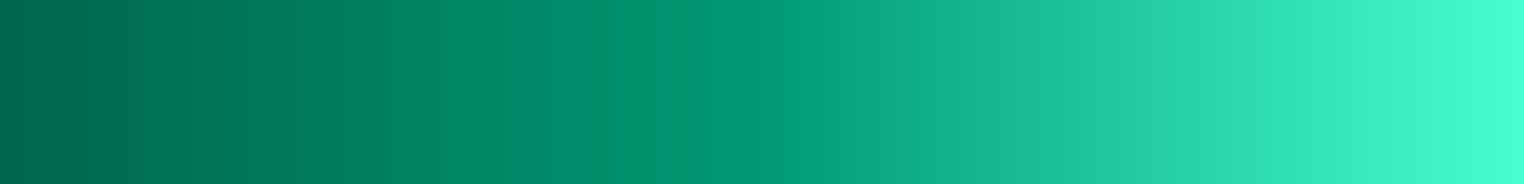 СРАВНИТЕЛЬНЫЙ АНАЛИЗ КОНТИНГЕНТА ОБУЧАЮЩИХСЯ С ОВЗ И/ИЛИ ИНВАЛИДНОСТЬЮ 2020/2021 УЧЕБНОГО ГОДА В СИСТЕМЕ ПРОФЕССИОНАЛЬНОГО ОБРАЗВОВАНИЯ И ПРОФЕССИОНАЛЬНЫХ НАМЕРЕНИЙ УЧАЩИХСЯ С ОВЗ И/ИЛИ ИНВАЛИДНОСТЬЮ 8-12-х КЛАССОВ ОБЩЕОБРАЗОВАТЕЛЬНЫХ ОРГАНИЗАЦИЙ
СТРУКТУРА КОНТИНГЕНТА УЧАЩИХСЯ С ОВЗ И/ИЛИ ИНВАЛИДНОСТЬЮ В ПРОФЕССИОНАЛЬНЫХ ОБРАЗОВАТЕЛЬНЫХ ОРГАНИЗАЦИЯХ САМАРСКОЙ ОБЛАСТИ
Сопоставление контингента обучающихся с ОВЗ и/или инвалидностью 2021/2022 учебного года и профессиональных намерений школьников с ОВЗ и/или инвалидностью 8-12-х классов общеобразовательных организаций по направлениям профессиональной подготовки, (в %)
Максимальное рассогласование по направлению «Сельское, лесное хозяйство», где доля обучающихся значительно выше относительного количества планирующих получить профессию/специальность данного направления, несмотря на стабильность показателя по сравнению с прошлым годом.
Негативная ситуация и в направлении «Техника и технология наземного транспорта» с противоположной характеристикой – доля ученических мест, занятых обучающимися с ОВЗ и/или инвалидностью, значительно ниже относительного количества старшеклассников, намеревающихся обучаться по профессиям этого направления, несмотря на стабильность показателя по сравнению с прошлым годом.
В 2022 году увеличился дисбаланс по направлению подготовки «Образование и педагогические науки». 
Позитивная динамика, характеризующаяся сокращением дисбаланса, наблюдается в направлениях подготовки «Техника и технология строительства», «Экономика и управление», «Сервис и туризм». 
В остальных случаях результаты демонстрирует сохранение показателя дисбаланса.
18
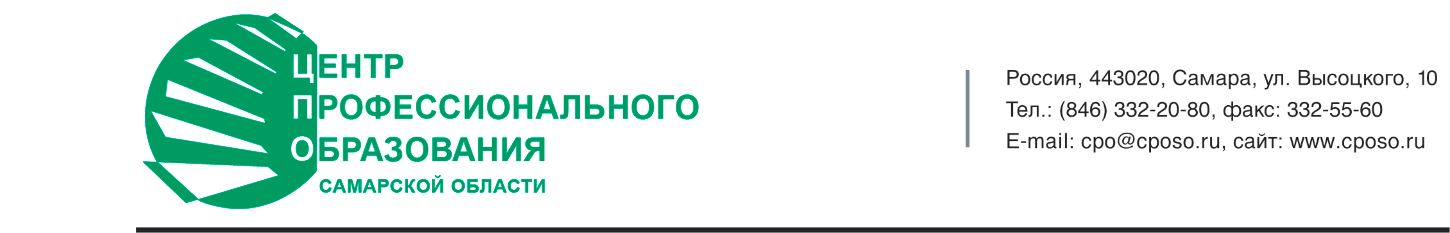 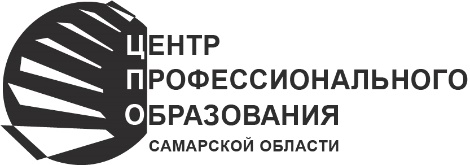 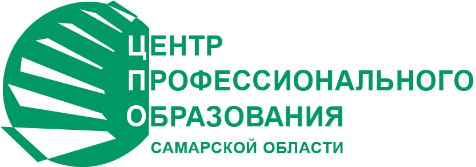 МОНИТОРИНГ ПРОФЕССИОНАЛЬНЫХ НАМЕРЕНИЙ УЧАЩИХСЯ-ИНВАЛИДОВ И УЧАЩИХСЯ С ОГРАНИЧЕННЫМИ ВОЗМОЖНОСТЯМИ ЗДОРОВЬЯ 
8-12-х КЛАССОВ ОБЩЕОБРАЗОВАТЕЛЬНЫХ 
ОРГАНИЗАЦИЙ САМАРСКОЙ ОБЛАСТИ

результаты социологического исследования старшеклассников общеобразовательных
школ Cамарской области
Исследование отдела исследовательских работ в рамках исполнения государственного задания ЦПО СО на 2022 год
Руководитель отдела: Репринцева Елена Григорьевна